Тесты. «Русские народные промыслы»
Подготовила воспитатель
МБУ «СРЦдН» Ивнянского района.
Бабынина Татьяна Николаевна
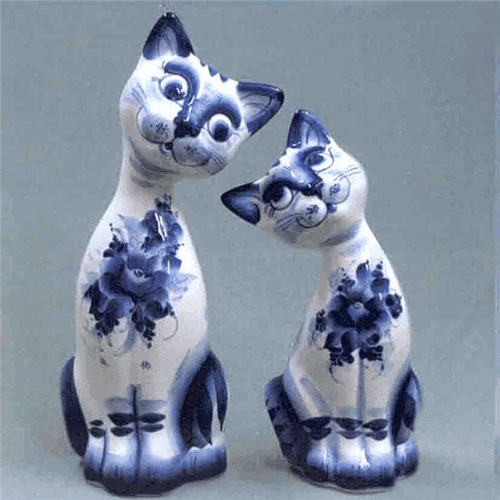 Тест № 1
Тема:  Промыслы России
1.
2.
3.
а
б
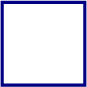 в
а
б
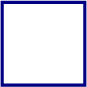 в
а
б
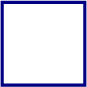 в
Тест № 2
Тема:  Промыслы России
1.
2.
3.
а
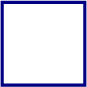 б
в
а
б
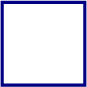 в
а
б
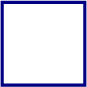 в
Тест № 3
Тема:  Промыслы России
1.
2.
3.
а
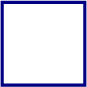 б
в
а
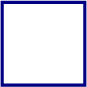 б
в
а
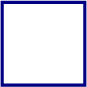 б
в